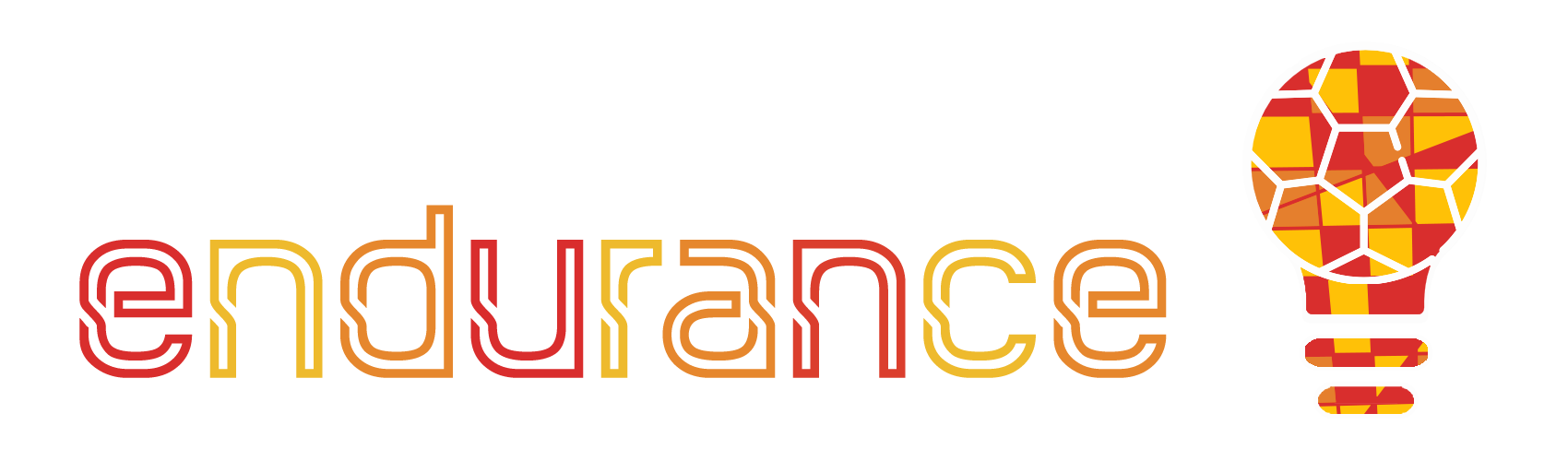 Základy projektového manažmentu pre začínajúceho športového podnikateľa
Podpora Európskej komisie na výrobu tejto publikácie nepredstavuje súhlas s obsahom, ktorý odráža len názory autorov, a Komisia nemôže byť zodpovedná za prípadné použitie informácií, ktoré sú v nej obsiahnuté.
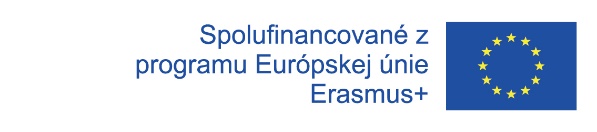 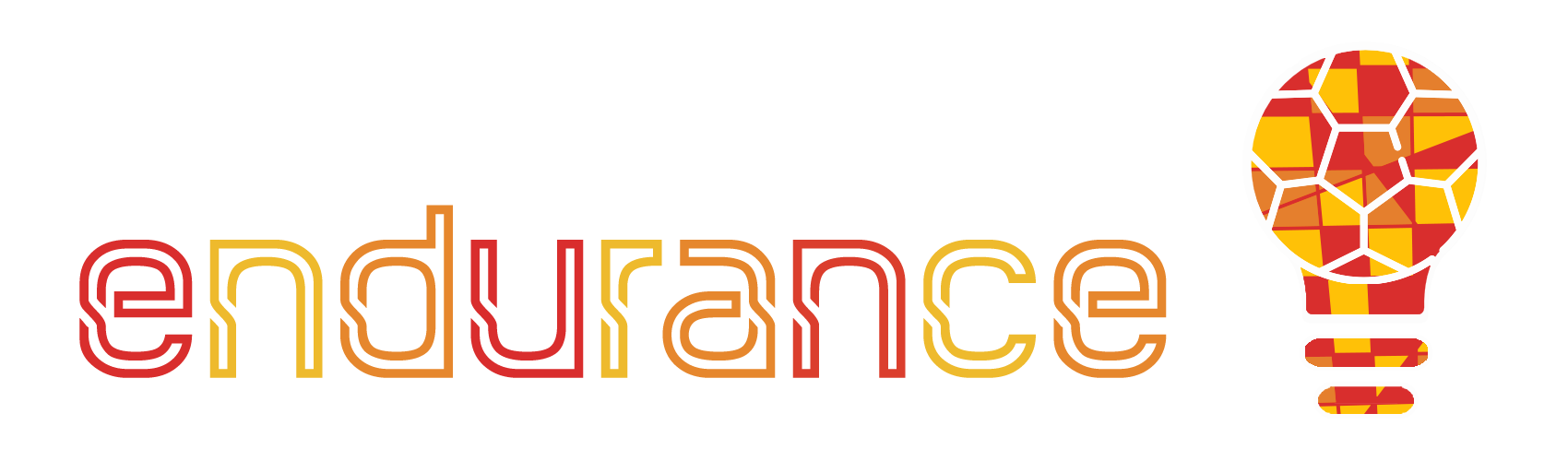 1. Ciele a úlohy
Na konci tohto bloku budete poznať:
Základné informácie o projektovom manažmente
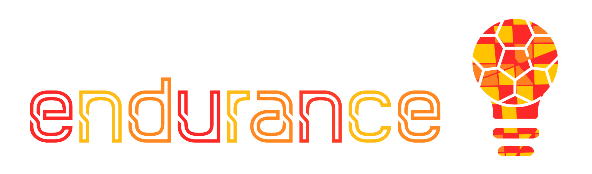 Čo je projektový manažment, prečo je dôležitý, čo je dôležité pre projektový manažment v porovnaní s inými manažérskymi funkciami.
Životný cyklus projektu
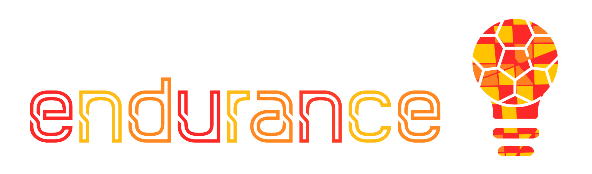 Každý projekt od fázy návrhu až po formálne ukončenie prechádza určitou cestou, ktorá zahŕňa technické činnosti a prierezové úlohy.
Čo charakterizuje úspešný projekt
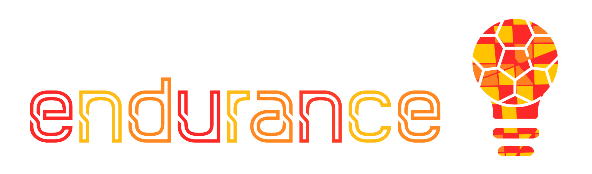 Medzi úspešným projektom, ktorý zodpovedá očakávaniam, a rizikom, že vaše úsilie vyjde nazmar, je tenká hranica: vyhnite sa bežným pascám a zvyknite si na prístup projektového manažmentu.
Podpora Európskej komisie na výrobu tejto publikácie nepredstavuje súhlas s obsahom, ktorý odráža len názory autorov, a Komisia nemôže byť zodpovedná za prípadné použitie informácií, ktoré sú v nej obsiahnuté.
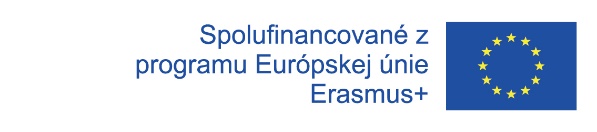 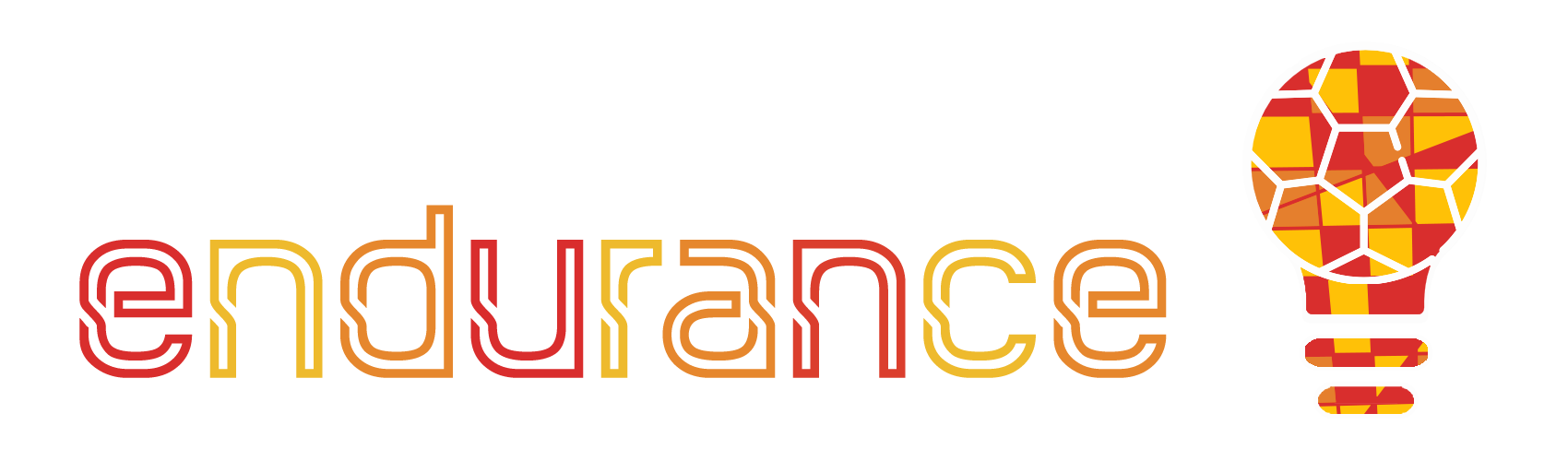 Obsah
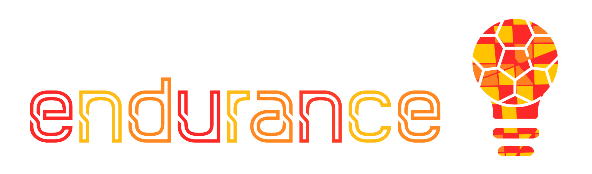 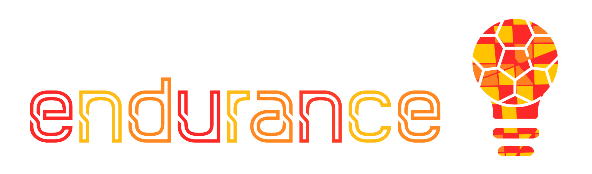 1. Definovanie projektového manažmentu
2. Životný cyklus projektu
Definovanie projektového manažmentu:

Definícia projektového manažmentu (PM)
Projektový manažment VS tradičný manažment
Projektový manažment ako mentalita 
Definovanie pilierov projektového manažmentu
Najlepší scenár: úspešný projekt
Životný cyklus a implementácia projektu:

Životný cyklus projektu: vizuálne znázornenie
Myšlienka projektu: Koncepčná fáza a Statement of Work
Plánovanie zdrojov
Plán riadenia projektu
Definovanie operácií - čo robiť?
Definovanie časového harmonogramu - kedy sa má čo vykonať?
Nastavenie míľnikov
Horizontálne pracovné balíky
O horizontálnych pracovných balíkoch - komunikácia
O horizontálnych pracovných balíkoch - projektový manažment
Tipy pre finančné riadenie
Vyhýbanie sa nástrahám... časť 1. 
Dotiahnutie projektu do konca
Vyhýbanie sa nástrahám... časť 2.
Podpora Európskej komisie na výrobu tejto publikácie nepredstavuje súhlas s obsahom, ktorý odráža len názory autorov, a Komisia nemôže byť zodpovedná za prípadné použitie informácií, ktoré sú v nej obsiahnuté.
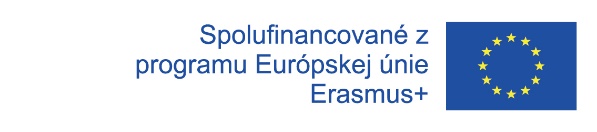 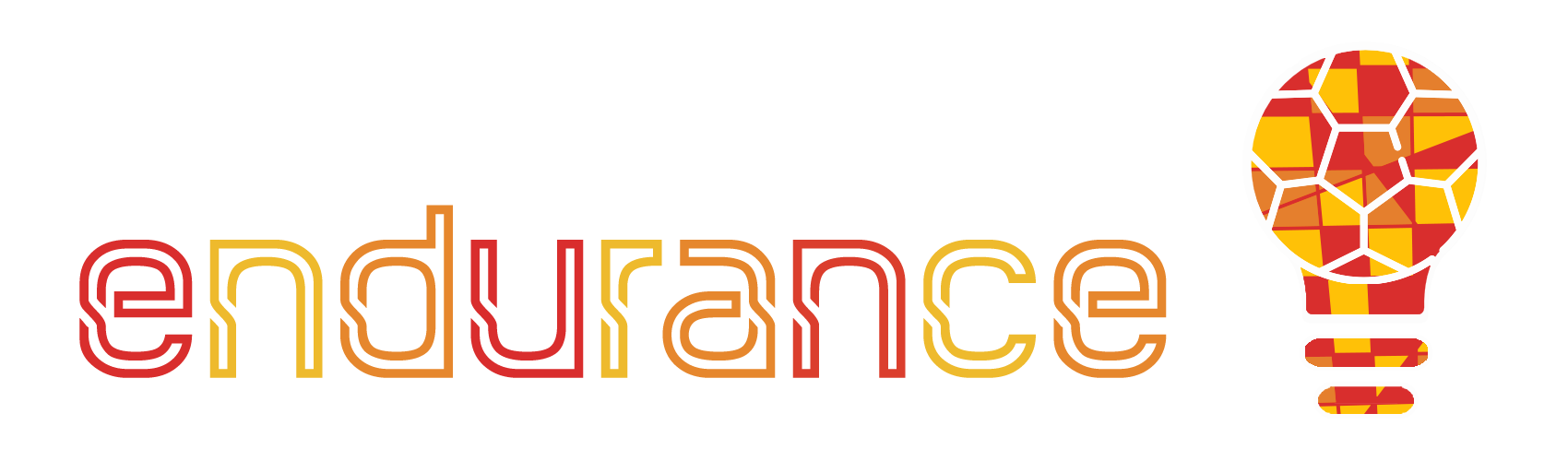 1. Definovanie projektového manažmentu
Na začiatok: definícia projektového manažmentu (PM)

Projektový manažment je aplikácia procesov, metód, zručností, znalostí a skúseností na dosiahnutie konkrétnych cieľov projektu.

Projekt má konečné výsledky, ktoré sú obmedzené konečným časovým rámcom a rozpočtom.


Zdroj: APM, Association for Project Management
Podpora Európskej komisie na výrobu tejto publikácie nepredstavuje súhlas s obsahom, ktorý odráža len názory autorov, a Komisia nemôže byť zodpovedná za prípadné použitie informácií, ktoré sú v nej obsiahnuté.
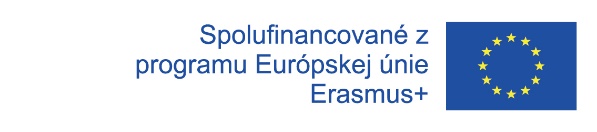 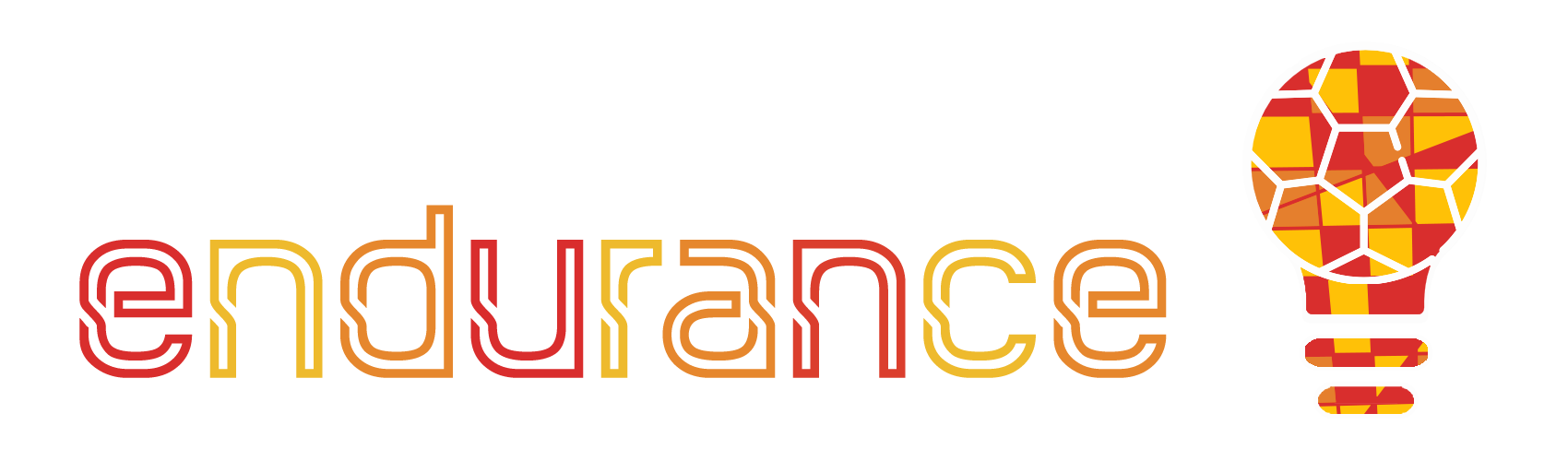 1. Definovanie projektového manažmentu
Projektový manažment VS Tradičný manažment
Podpora Európskej komisie na výrobu tejto publikácie nepredstavuje súhlas s obsahom, ktorý odráža len názory autorov, a Komisia nemôže byť zodpovedná za prípadné použitie informácií, ktoré sú v nej obsiahnuté.
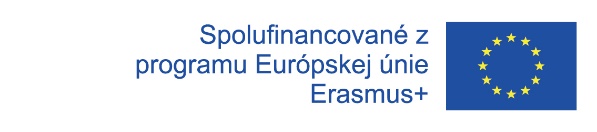 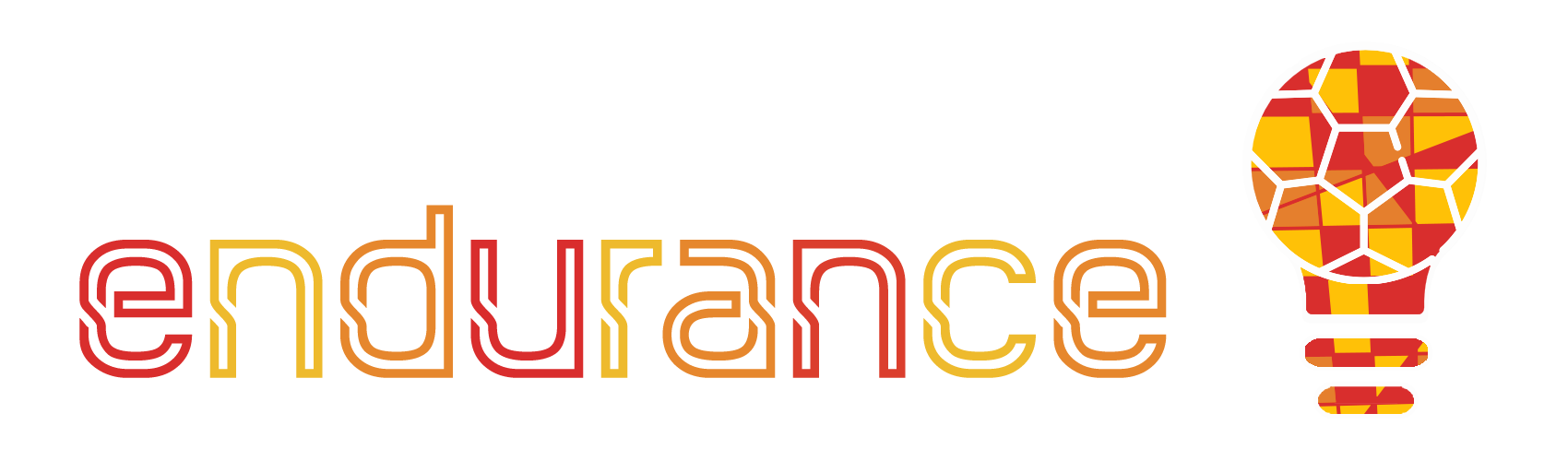 1. Definovanie projektového manažmentu
Menej tradičné vnímanie projektového manažmentu

Projektový manažment je mentalita, ktorá sa snaží o EFEKTÍVNOSŤ a ÚČINNOSŤ, ako to vždy robia aj športovci...

Hľadanie podnikateľského nápadu, založenie podniku, spustenie marketingovej kampane, zacielenie a identifikácia záujmových skupín pre vašu značku, to všetko možno považovať za samostatné projekty... rovnako ako naplánovanie tréningu

Prístupy projektového riadenia by sa mali prierezovo uplatňovať vo všetkých typických podnikateľských funkciách
Podpora Európskej komisie na výrobu tejto publikácie nepredstavuje súhlas s obsahom, ktorý odráža len názory autorov, a Komisia nemôže byť zodpovedná za prípadné použitie informácií, ktoré sú v nej obsiahnuté.
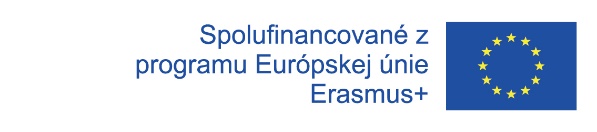 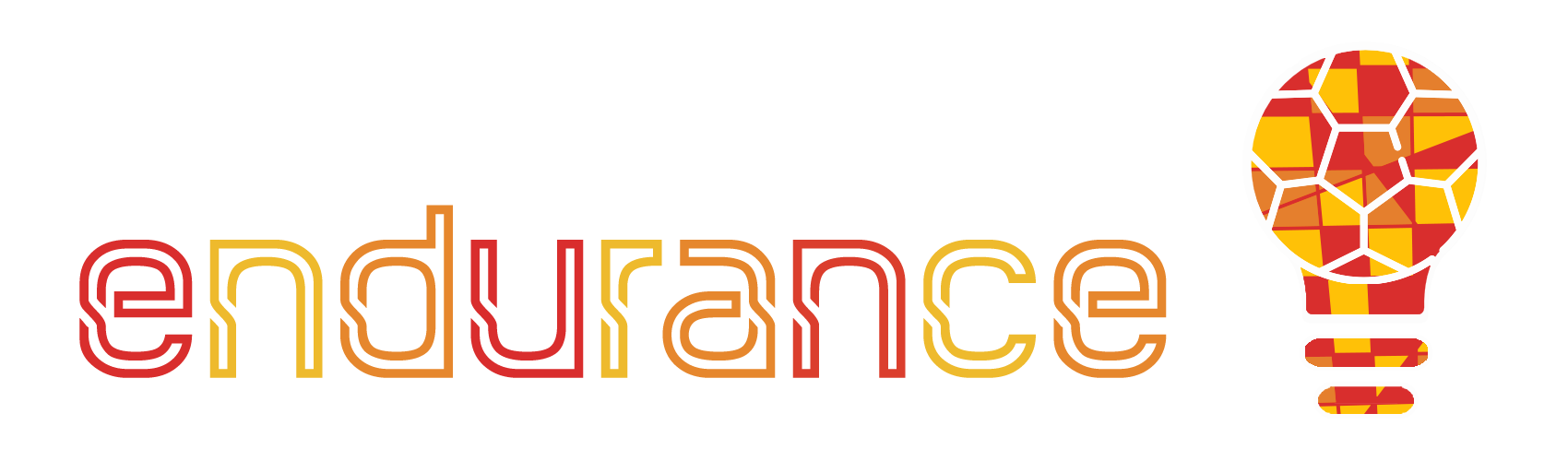 1. Definovanie projektového manažmentu
Definovanie pilierov projektového manažmentu

Vzťah medzi týmito tromi oblasťami je veľmi prepojený.

Akákoľvek potenciálna zmena - v kvalite a kvantite -, ktorá ovplyvní jednu z týchto troch oblastí, nevyhnutne ovplyvní všetky ostatné, či už k lepšiemu alebo horšiemu.
Podpora Európskej komisie na výrobu tejto publikácie nepredstavuje súhlas s obsahom, ktorý odráža len názory autorov, a Komisia nemôže byť zodpovedná za prípadné použitie informácií, ktoré sú v nej obsiahnuté.
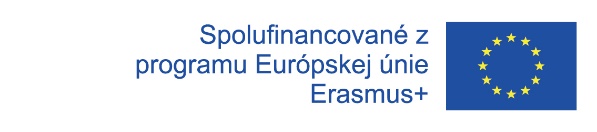 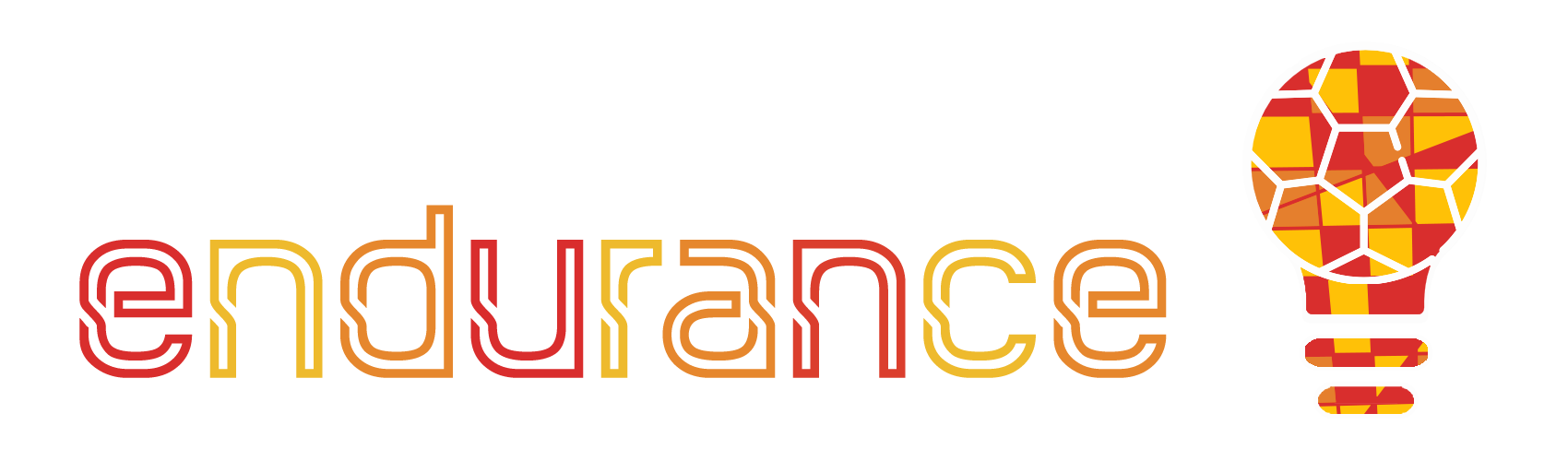 1. Definovanie projektového manažmentu
Najlepší scenár: úspešný projekt

Výsledky sa dodávajú v súlade s interným harmonogramom
Výsledky sú dodané v súlade s parametrami výkonnosti (KPI)
Výsledky sú dodané v súlade s prideleným rozpočtom 
Výsledky spĺňajú (alebo ešte lepšie, prekračujú) očakávania cieľov
Výsledky sú udržateľné a účinné
Výsledky (a úlohy, ktoré vedú k ich dosiahnutiu) posilňujú a motivujú ľudí
Podpora Európskej komisie na výrobu tejto publikácie nepredstavuje súhlas s obsahom, ktorý odráža len názory autorov, a Komisia nemôže byť zodpovedná za prípadné použitie informácií, ktoré sú v nej obsiahnuté.
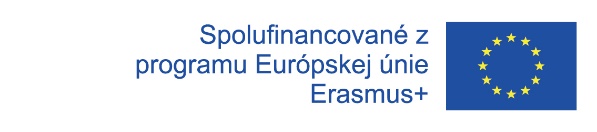 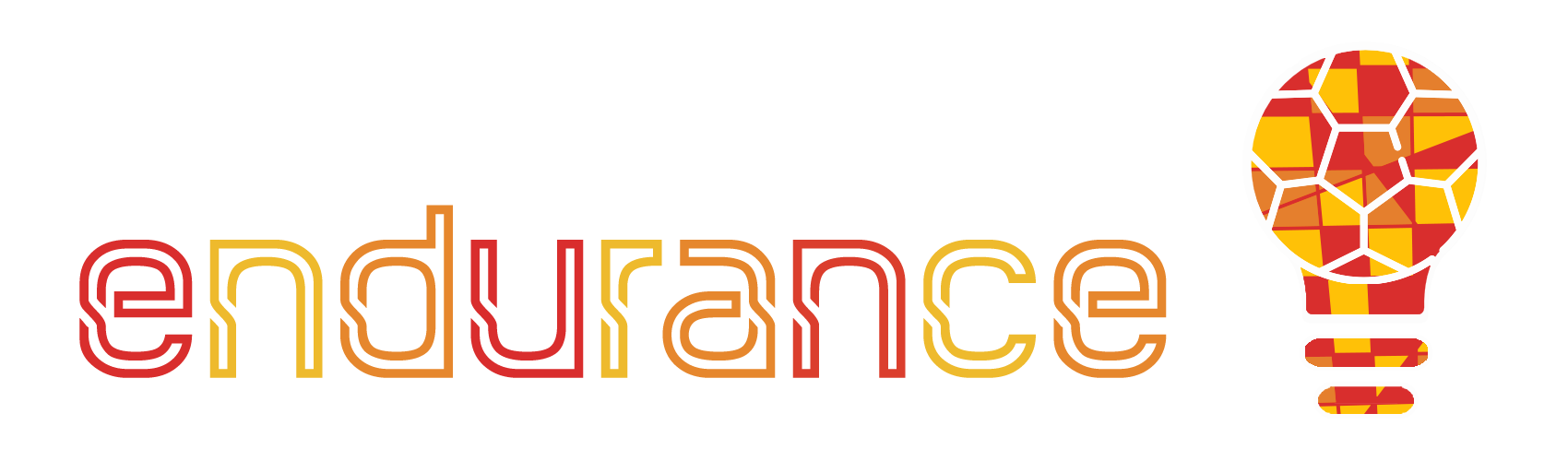 2. Životný cyklus projektu
Životný cyklus projektu
Komunikácia
Vykonanie
Monitorovanie & Kontrola: Zabezpečovanie Kvality
Podpora Európskej komisie na výrobu tejto publikácie nepredstavuje súhlas s obsahom, ktorý odráža len názory autorov, a Komisia nemôže byť zodpovedná za prípadné použitie informácií, ktoré sú v nej obsiahnuté.
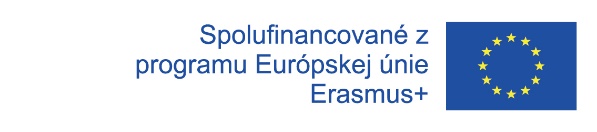 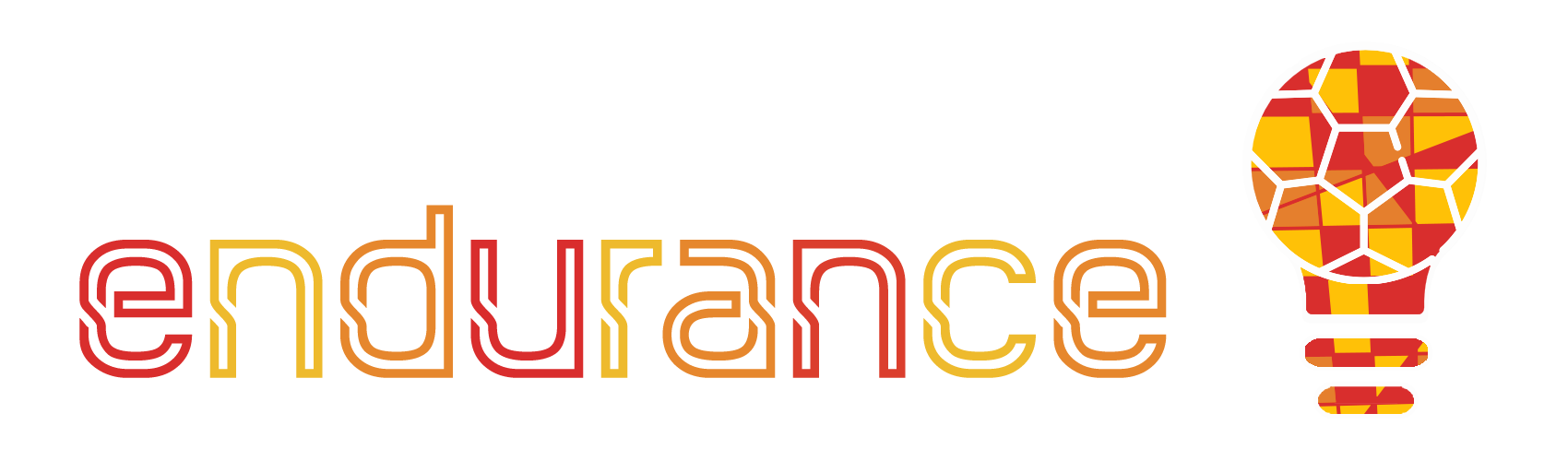 2. Životný cyklus projektu
Myšlienka projektu

Koncepčná fáza: 

Preskúmajte (a využite) nevyužité príležitosti
Uspokojenie nových potrieb/nutností.
Zmenšiť medzery/nedostatky 

V prípade (začínajúcich) podnikateľov v oblasti športu ide v skutočnosti o definovanie cestovnej mapy pre návrh, definovanie a zdokonalenie ziskového podnikateľského nápadu.
Podpora Európskej komisie na výrobu tejto publikácie nepredstavuje súhlas s obsahom, ktorý odráža len názory autorov, a Komisia nemôže byť zodpovedná za prípadné použitie informácií, ktoré sú v nej obsiahnuté.
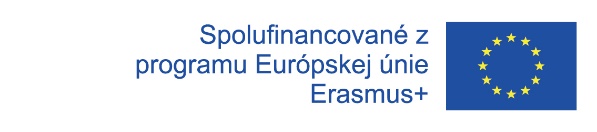 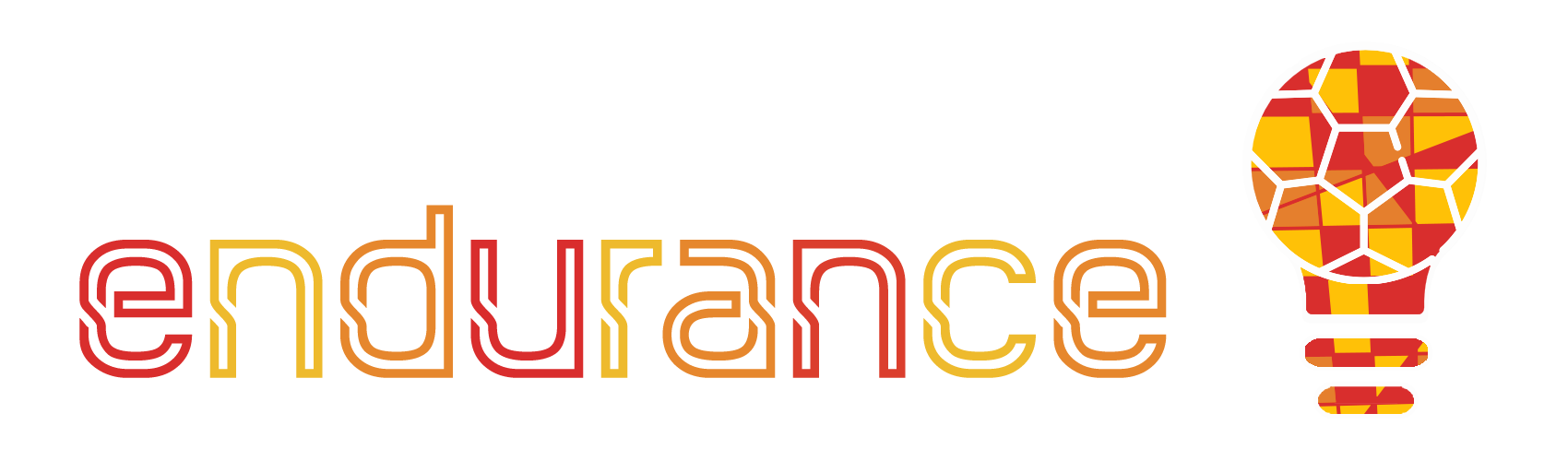 2. Životný cyklus projektu
Myšlienka projektu (2)

V praxi po definovaní projektového zámeru projektový manažér tzv. „Statement of Work“ - SoW, formálny dokument, ktorý zahŕňa: 

Pozadie projektu
Zainteresované strany, ktoré sú predmetom záujmu, a cieľové skupiny
Zdroje potrebné na realizáciu projektu
Posúdenie vplyvu a stratégie udržateľnosti
Komunikáciu - internú aj externú 
Prostriedky monitorovania a riadenia rizík
Kľúčové ukazovatele výkonnosti (KPI) - kvalitatívne aj kvantitatívne
Podpora Európskej komisie na výrobu tejto publikácie nepredstavuje súhlas s obsahom, ktorý odráža len názory autorov, a Komisia nemôže byť zodpovedná za prípadné použitie informácií, ktoré sú v nej obsiahnuté.
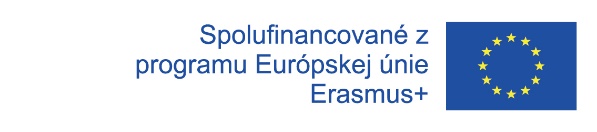 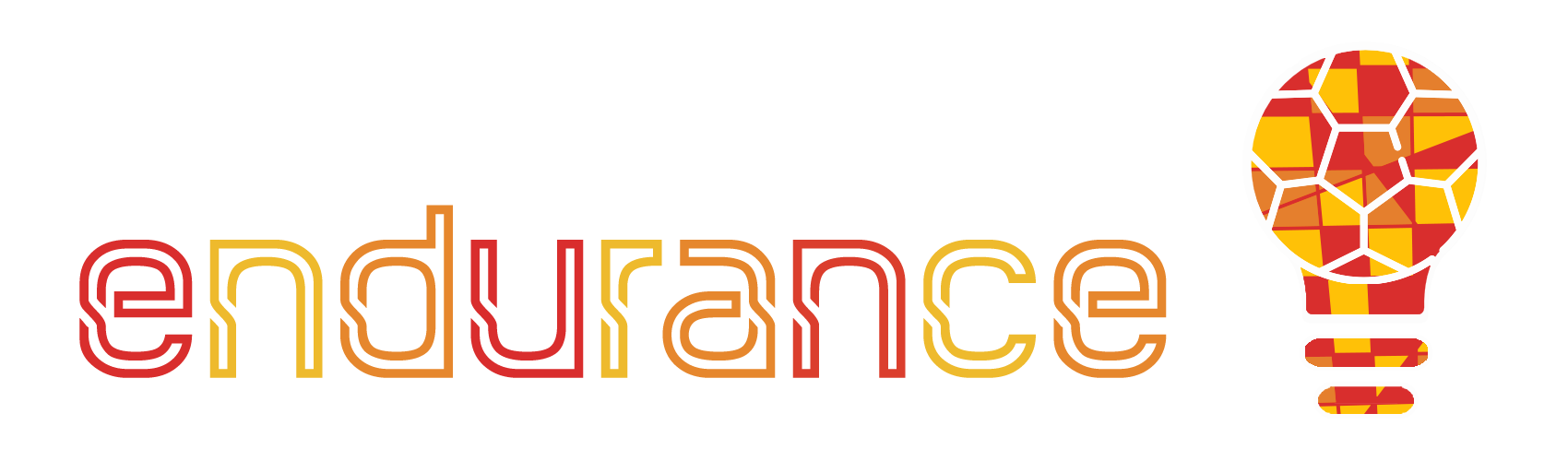 2. Životný cyklus projektu
Plánovanie zdrojov

Zdroje potrebné na realizáciu projektu sú podrobne popísané v Pláne riadenia projektu: interné usmernenia, ktoré sú k dispozícii na nahliadnutie celému projektovému tímu (čo máme urobiť a kedy).

Pod pojmom zdroje rozumieme:
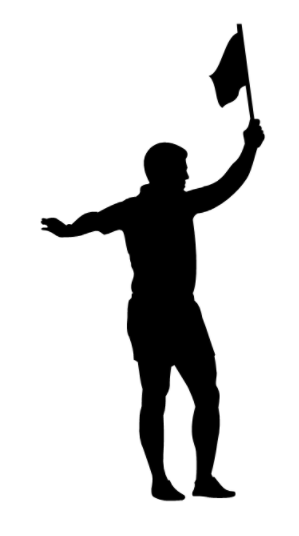 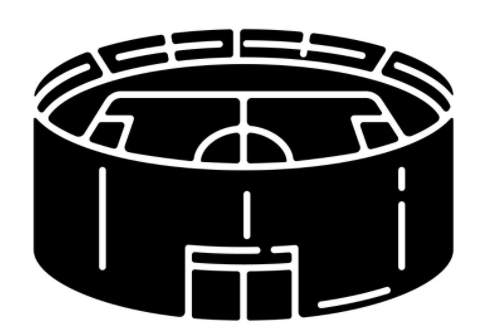 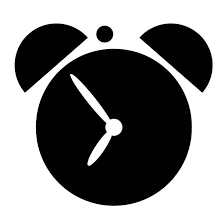 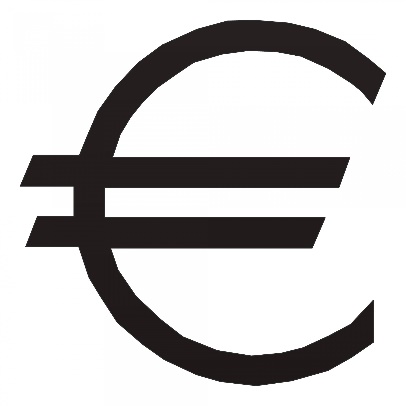 Čas
Financie
Tovar / Služby
Ľudia
Podpora Európskej komisie na výrobu tejto publikácie nepredstavuje súhlas s obsahom, ktorý odráža len názory autorov, a Komisia nemôže byť zodpovedná za prípadné použitie informácií, ktoré sú v nej obsiahnuté.
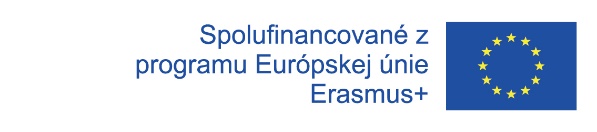 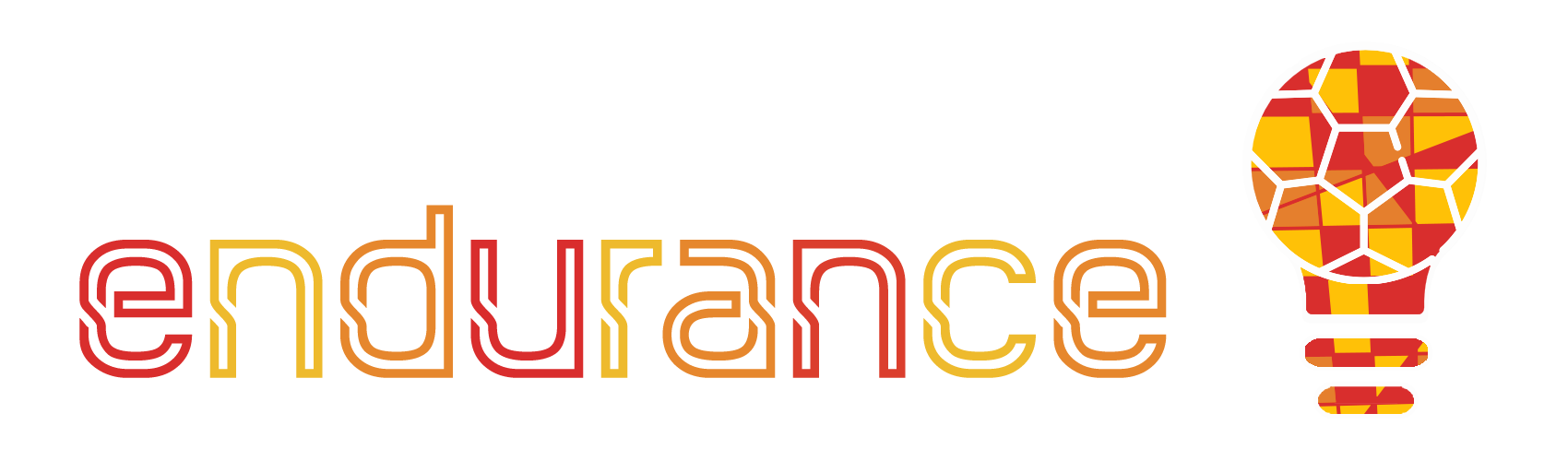 2. Životný cyklus projektu
Plán riadenia projektu (Project management plan - PMP)

Zatiaľ čo SoW obsahuje stručné (ale vyčerpávajúce) informácie o tom, čoho sa bude projekt týkať (t. j. očakávané ciele, finančná kontrola atď.), plán riadenia projektu veľmi presne opisuje skutočný cyklus realizácie projektu.

Pracovný výkaz predpokladá oficiálne spustenie projektu a opisuje, čo sa bude robiť počas implementácie

PMP sa vypracúva bezprostredne pred dátumom začatia a uvádza, ako sa budú veci realizovať - kým, do kedy
Podpora Európskej komisie na výrobu tejto publikácie nepredstavuje súhlas s obsahom, ktorý odráža len názory autorov, a Komisia nemôže byť zodpovedná za prípadné použitie informácií, ktoré sú v nej obsiahnuté.
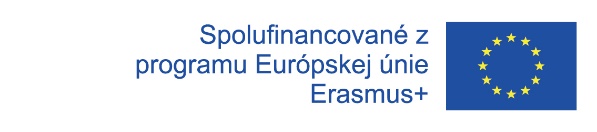 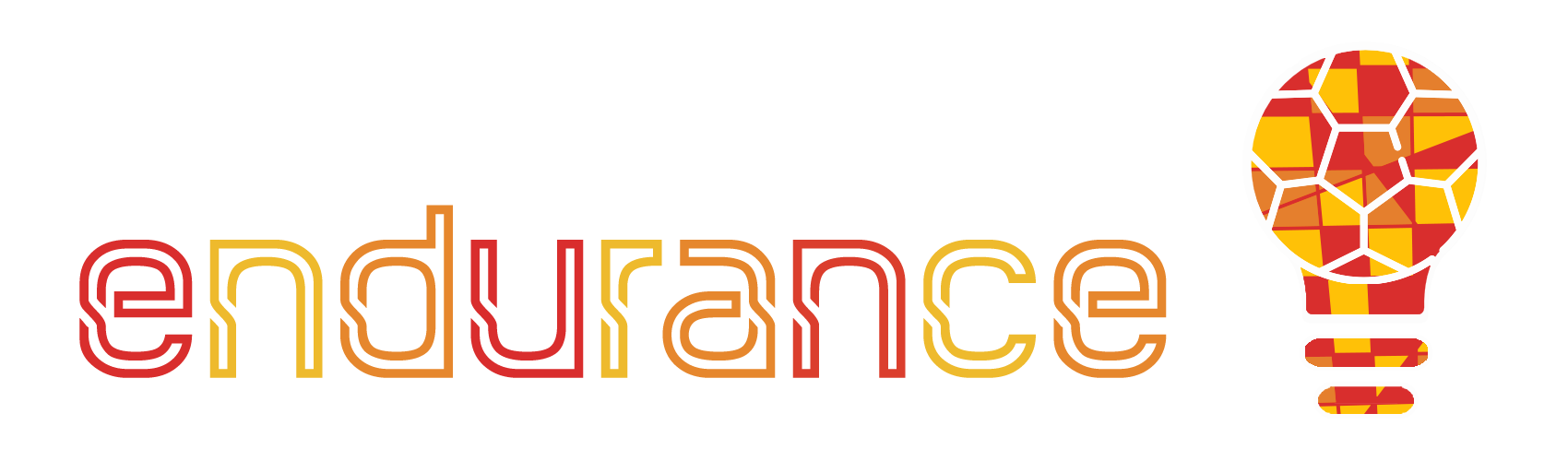 2. Životný cyklus projektu
Definovanie činností - čo robiť?

Odporúčame dodržiavať prístup založený na nasledovnej štruktúre členenia: 

Definujte pracovné balíky projektu (napr. príprava webovej stránky)
Rozdelenie každého pracovného balíka na čiastkové úlohy (napr. registrácia domény, nastavenie obrázkov a vizuálov atď.)
Priradiť každej úlohe konkrétny výsledok, tzv. výstup (t. j. mediálny kanál)

Výstupy zvyčajne vedú k: 

Výsledkom, dopady tohto výsledku: t. j. viditeľnosť online
Hmatateľným a konkrétnym výstupom: t. j. finálna webová stránka
Podpora Európskej komisie na výrobu tejto publikácie nepredstavuje súhlas s obsahom, ktorý odráža len názory autorov, a Komisia nemôže byť zodpovedná za prípadné použitie informácií, ktoré sú v nej obsiahnuté.
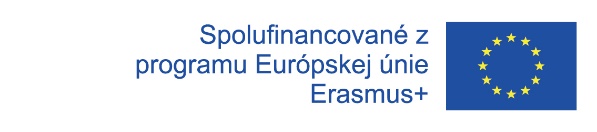 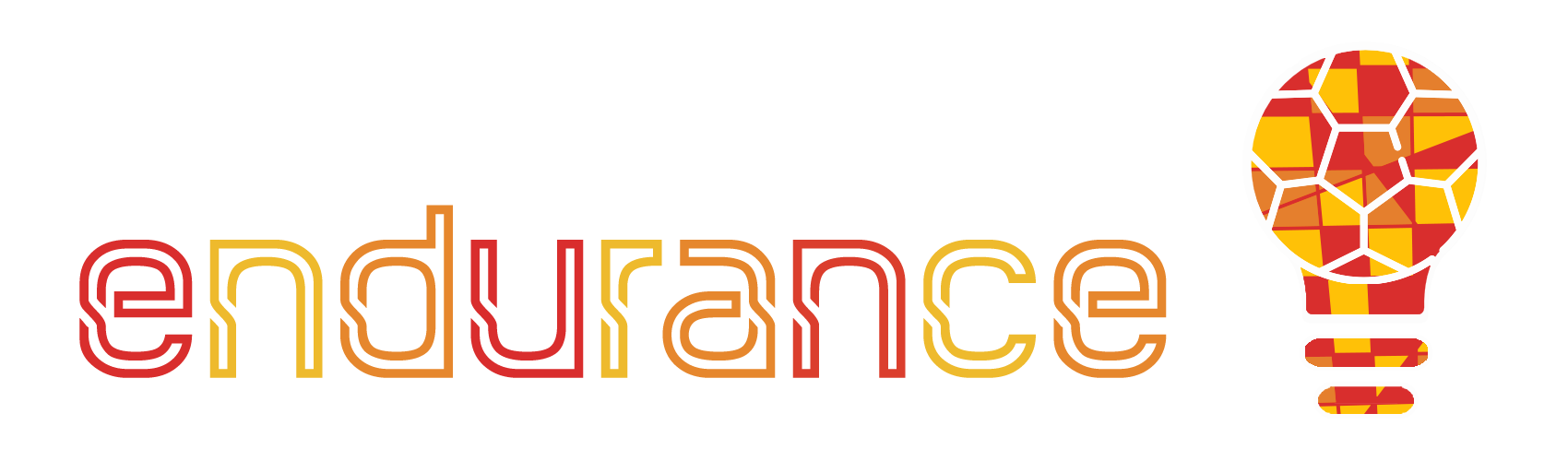 2. Životný cyklus projektu
Definovanie časového harmonogramu - dokedy?

Projekty majú presne stanovený dátum ZAČIATKU a KONCA. Pracovné balíky a nasledujúce úlohy by mali byť ukončené v danom časovom období. 

Tieto obdobia by sa mali posudzovať na základe celkovej pracovnej záťaže potrebnej na realizáciu a vývoj daného pracovného balíka/úlohy. 

     Čím väčšie je pracovné zaťaženie, tým väčšie množstvo zdrojov je potrebné na splnenie činností - ĽUDSKÝ KAPITÁL, ČAS, FINANCIE
!
Podpora Európskej komisie na výrobu tejto publikácie nepredstavuje súhlas s obsahom, ktorý odráža len názory autorov, a Komisia nemôže byť zodpovedná za prípadné použitie informácií, ktoré sú v nej obsiahnuté.
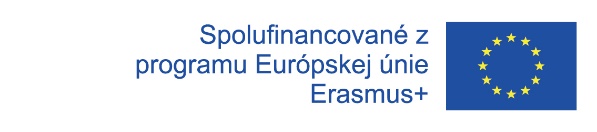 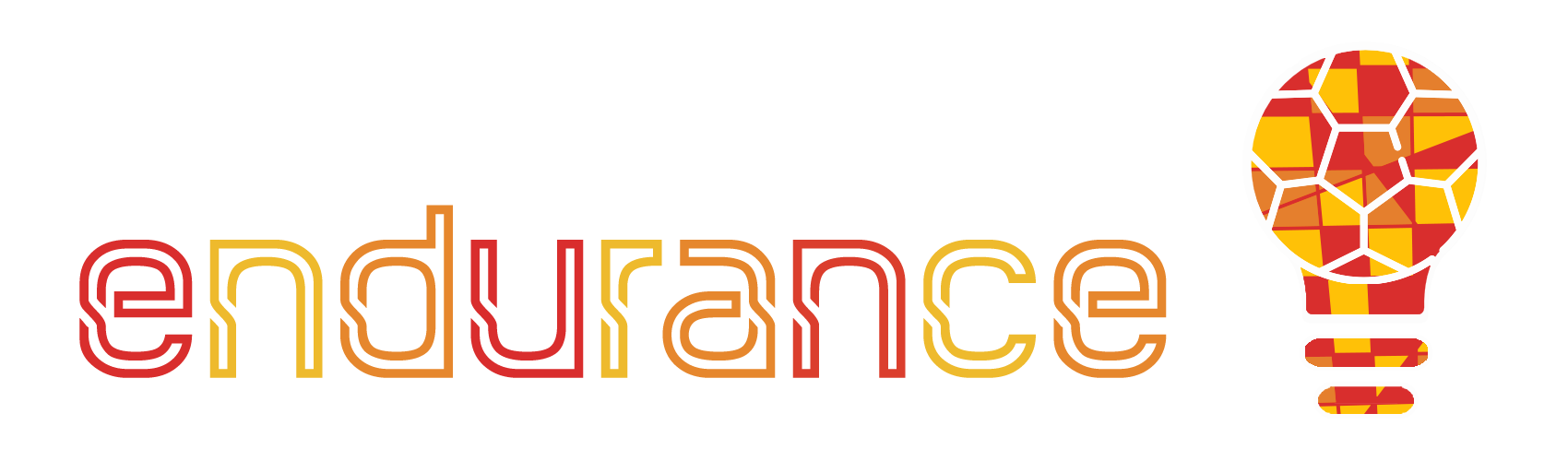 2. Životný cyklus projektu
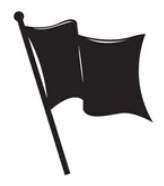 Nastavenie míľnikov 

Míľniky predstavujú hlavné úspechy vášho projektu - typicky formálne uzavretie/finalizáciu pracovného balíka. V projekte môže byť viac ako jeden míľnik. Využite tento moment na prestávku, aby ste: 

Zamyslite sa nad tým, čo ste dosiahli do tohto momentu - kvalita a kvantita
Naplánujte a použite krátku komunikačnú stratégiu na zhodnotenie výsledku (výsledkov)
Rozšírte svoju krivku učenia - zhodnoťte získané skúsenosti 
Monitorujte pohodu svojho tímu - stres je zákerný nepriateľ, jeho účinky sa prejavujú až po čase...
Podpora Európskej komisie na výrobu tejto publikácie nepredstavuje súhlas s obsahom, ktorý odráža len názory autorov, a Komisia nemôže byť zodpovedná za prípadné použitie informácií, ktoré sú v nej obsiahnuté.
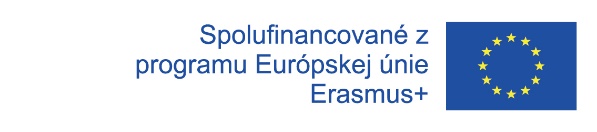 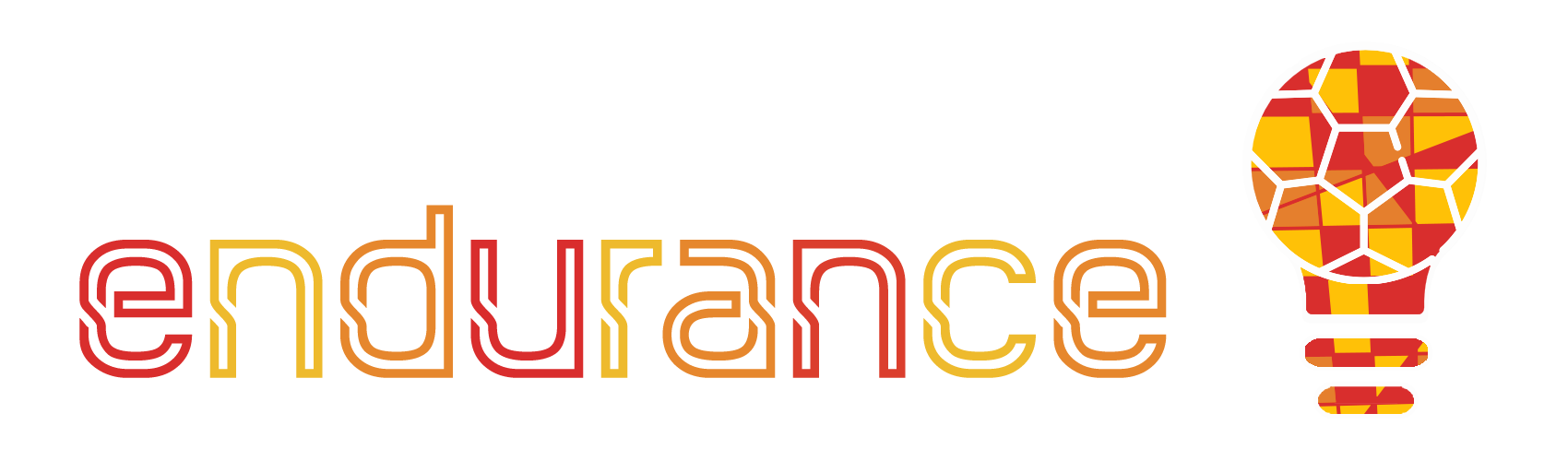 2. Životný cyklus projektu
Horizontálne pracovné balíky

Bez ohľadu na konkrétny obsah projektu by mali projektoví manažéri a (začínajúci) podnikatelia vždy zvážiť dve skupiny činností, ktoré pokrývajú celý životný cyklus projektu (a dokonca ho aj prekračujú): 

	Komunikácia

	Projektový manažment
Podpora Európskej komisie na výrobu tejto publikácie nepredstavuje súhlas s obsahom, ktorý odráža len názory autorov, a Komisia nemôže byť zodpovedná za prípadné použitie informácií, ktoré sú v nej obsiahnuté.
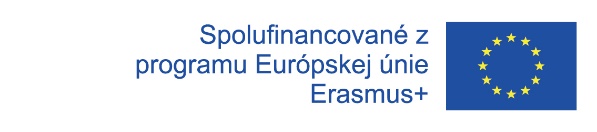 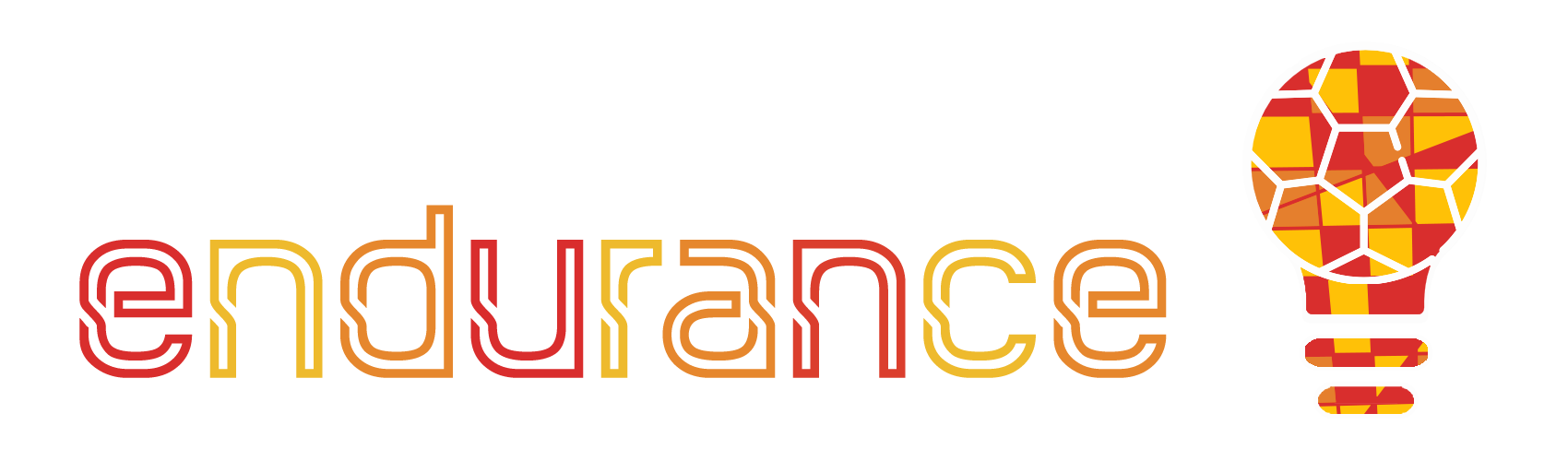 2. Životný cyklus projektu
Horizontálne pracovné balíky - Komunikácia 

Pracovným balíkom Komunikácia zvyčajne označujeme komunikačné aktivity podporujúce dynamiku spolupráce - v rámci projektového tímu alebo organizácie a mimo nej:

Riadenie ľudí a ľudských zdrojov
Koordinácia medzi členmi projektu
riadenie zainteresovaných strán - identifikácia a zapojenie
Dosah a zviditeľnenie výsledkov projektu
Valorizácia osvedčených postupov, úspechov a dosiahnutých výsledkov
Podpora Európskej komisie na výrobu tejto publikácie nepredstavuje súhlas s obsahom, ktorý odráža len názory autorov, a Komisia nemôže byť zodpovedná za prípadné použitie informácií, ktoré sú v nej obsiahnuté.
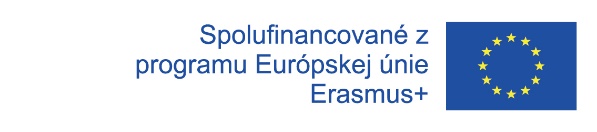 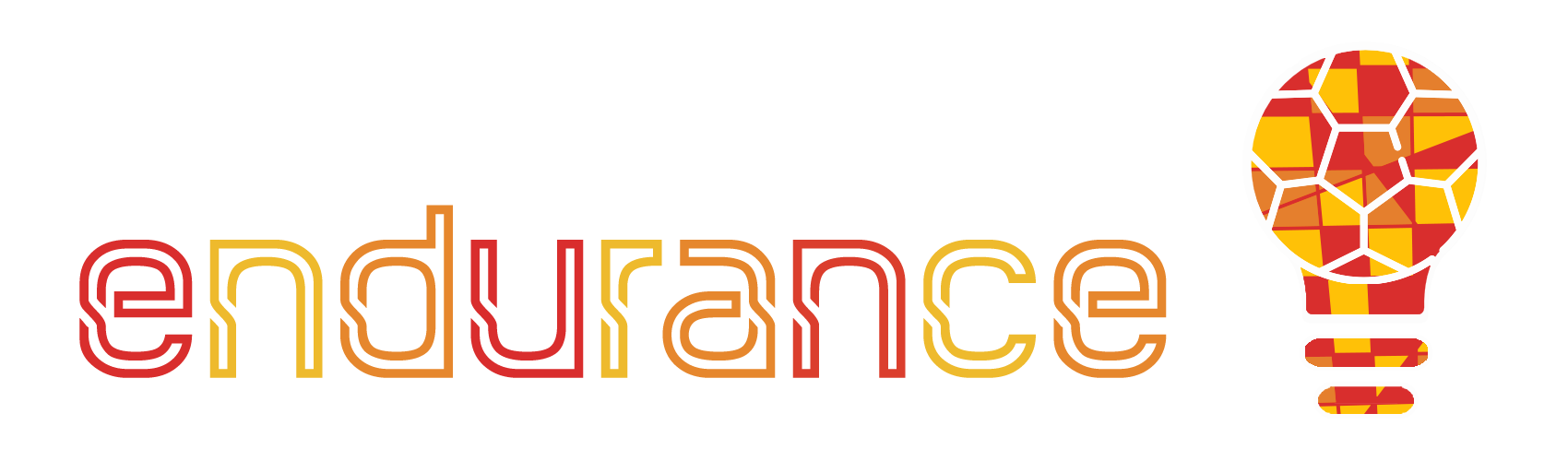 2. Životný cyklus projektu
Horizontálne pracovné balíky - projektový manažment

Pracovným balíkom „projektový manažment“ zvyčajne označujeme činnosti, ktoré pomáhajú zabezpečiť hladký priebeh realizácie projektu - kvalitatívne aj časovo:

Zabezpečenie kvality: Monitorovanie a hodnotenie
Riadenie rizík: Identifikácia > Hodnotenie > Návrh protiopatrenia
Posúdenie vplyvu 
Finančné riadenie
Kontrola rozpočtu
Podpora Európskej komisie na výrobu tejto publikácie nepredstavuje súhlas s obsahom, ktorý odráža len názory autorov, a Komisia nemôže byť zodpovedná za prípadné použitie informácií, ktoré sú v nej obsiahnuté.
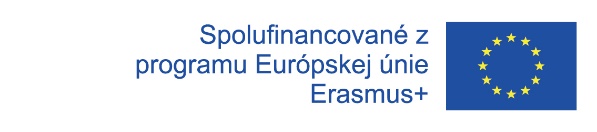 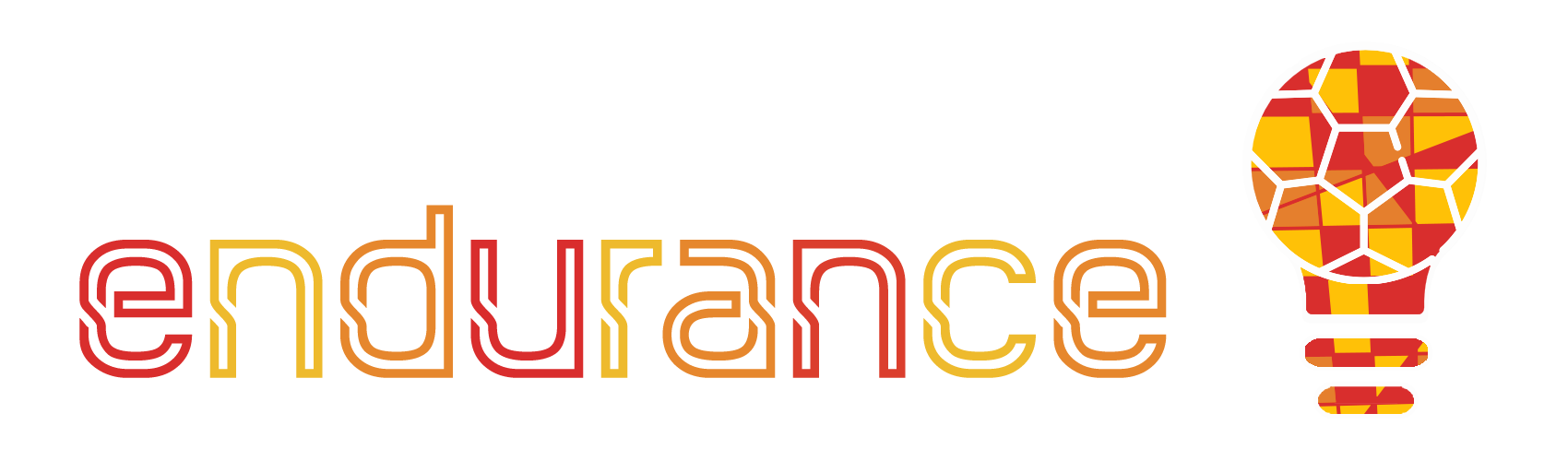 2. Životný cyklus projektu
Tipy pre finančný manažment
Hospodárnosť
Správne vstupy pri najnižších nákladoch

Účinnosť:
Správne výstupy pri najnižšom úsilí

Efektívnosť:
Dosahovanie očakávaní
Podpora Európskej komisie na výrobu tejto publikácie nepredstavuje súhlas s obsahom, ktorý odráža len názory autorov, a Komisia nemôže byť zodpovedná za prípadné použitie informácií, ktoré sú v nej obsiahnuté.
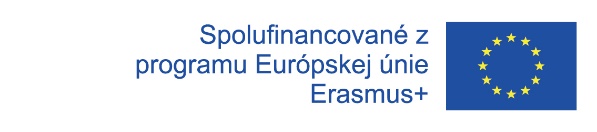 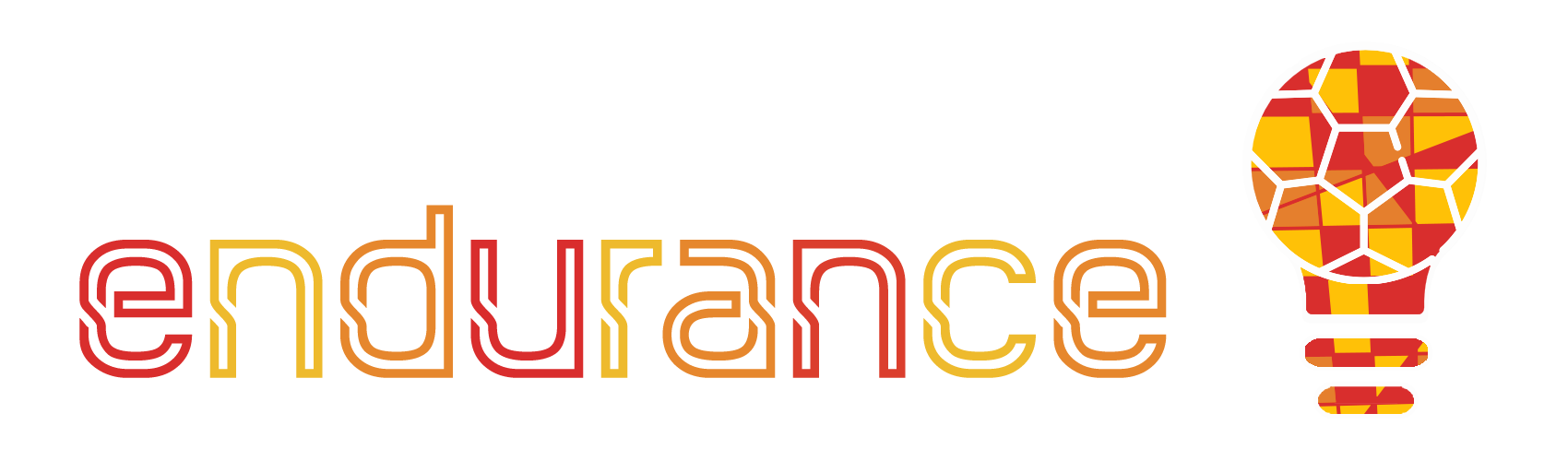 2. Životný cyklus projektu
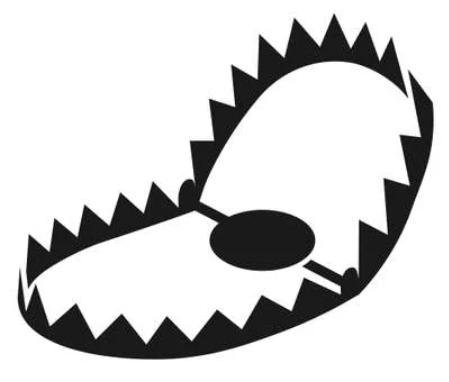 Vyhýbanie sa nástrahám... časť 1. 

Zlé plánovanie a/alebo vykonávanie horizontálnych pracovných balíkov vedie k veľmi zlým výsledkom. Najčastejšími nedostatkami sú (okrem iného): 

Entropia a nedostatočná výkonnosť
Nedostatok jasnej vízie o tom, čo robiť / ako to robiť
Neangažovanosť (t. j. nezáujem) kľúčových podporných osôb
Závažná nepripravenosť na neočakávané zmeny plánov → oneskorenia
Strata kontroly nad financiami a/alebo načasovaním
Nízka spokojnosť zúčastnených strán (t. j. príjemcov projektu)
Prekážky v internej komunikácii → poškodenie toku informácií
Podpora Európskej komisie na výrobu tejto publikácie nepredstavuje súhlas s obsahom, ktorý odráža len názory autorov, a Komisia nemôže byť zodpovedná za prípadné použitie informácií, ktoré sú v nej obsiahnuté.
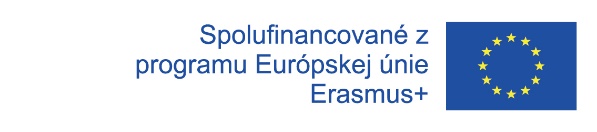 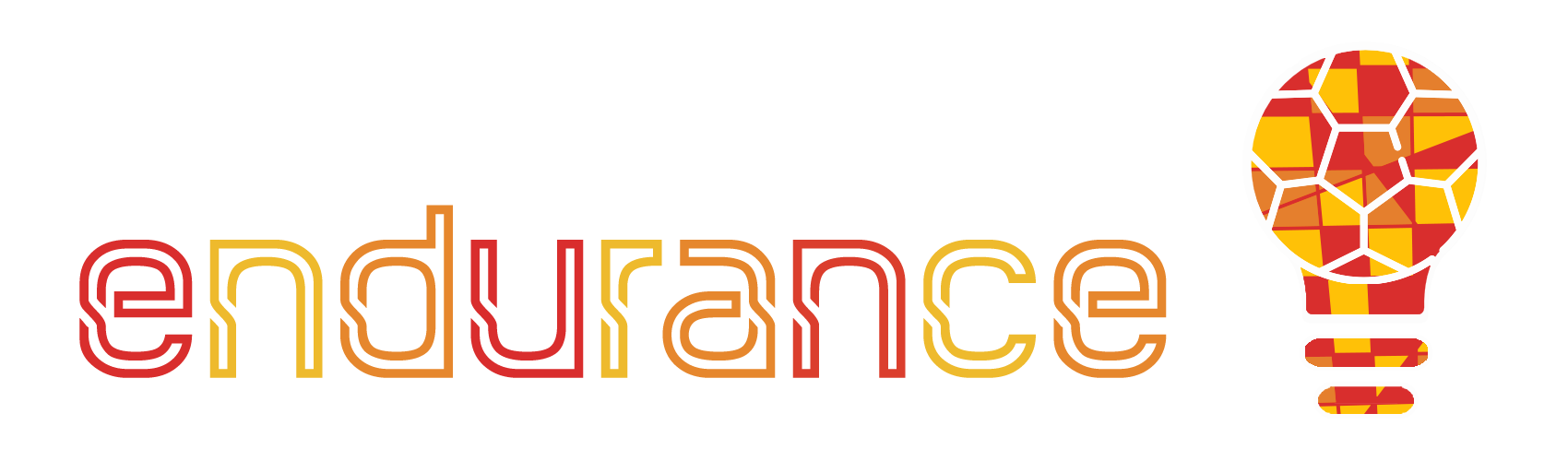 2. Životný cyklus projektu
Ukončenie projektu

Nezabudnite: projekty sa majú dokončiť do určitého dátumu. Akékoľvek oneskorenie môže byť príznakom nefunkčnosti a neefektívnosti.

Dbajte na dodržiavanie záverečných správ
Venujte čas extrapolácii osvedčených postupov
Premýšľajte o získaných skúsenostiach 
Poukážte na získané poznatky a cenné odporúčania
Zhodnoťte celkovú výkonnosť

...a oslávte to so svojím tímom
SUMÁRNE HODNOTENIE
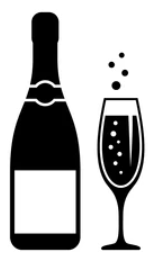 Podpora Európskej komisie na výrobu tejto publikácie nepredstavuje súhlas s obsahom, ktorý odráža len názory autorov, a Komisia nemôže byť zodpovedná za prípadné použitie informácií, ktoré sú v nej obsiahnuté.
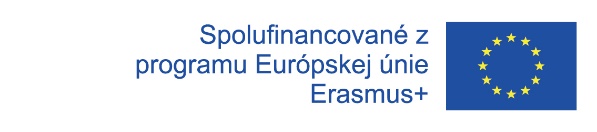 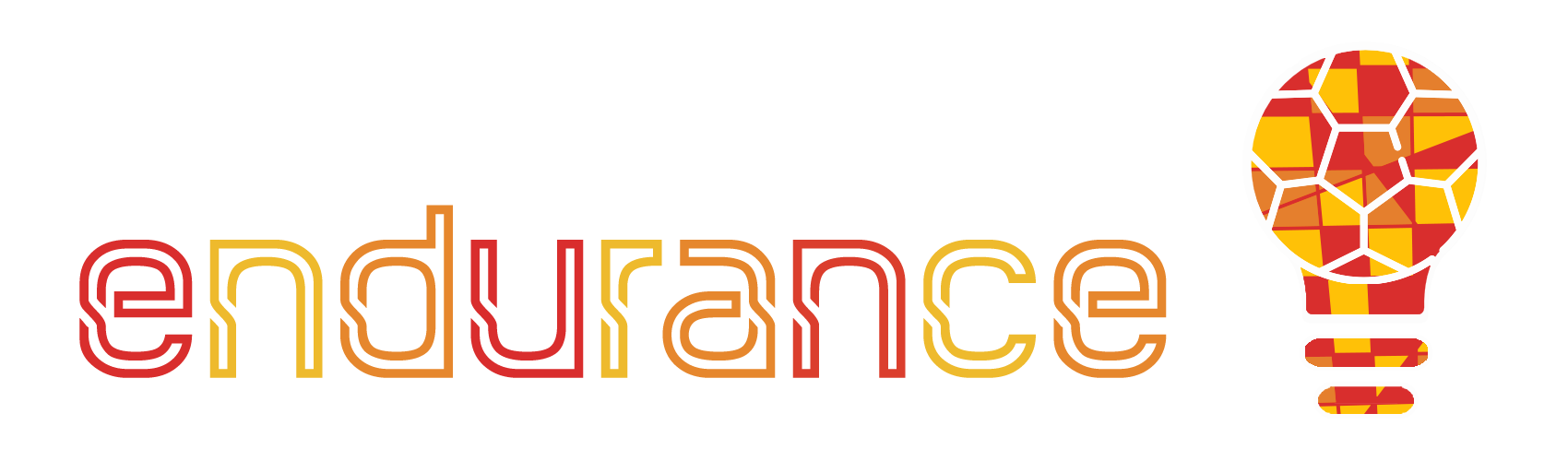 2. Životný cyklus projektu
Povedzme si to takto:

Futbalový zápas 			→		Projekt
Víťazstvo v zápase			→		Cieľ projektu
Zdroje 				→ 		t. j. Taktika
Výsledky 				→ 		Skóre
Výkon 				→ 		t. j. Držanie lopty
Projektový tím 			→ 		Hráči, tréner a personál 
Projektové úlohy			→ 		Obrana, stred poľa, útok
Míľnik 				→ 		Polčas
Zainteresované strany 		→ 		Fanúšikovia
Dopad a udržateľnosť 		→ 		Súťažná tabuľka
Podpora Európskej komisie na výrobu tejto publikácie nepredstavuje súhlas s obsahom, ktorý odráža len názory autorov, a Komisia nemôže byť zodpovedná za prípadné použitie informácií, ktoré sú v nej obsiahnuté.
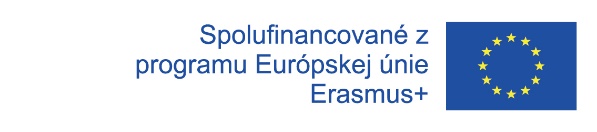 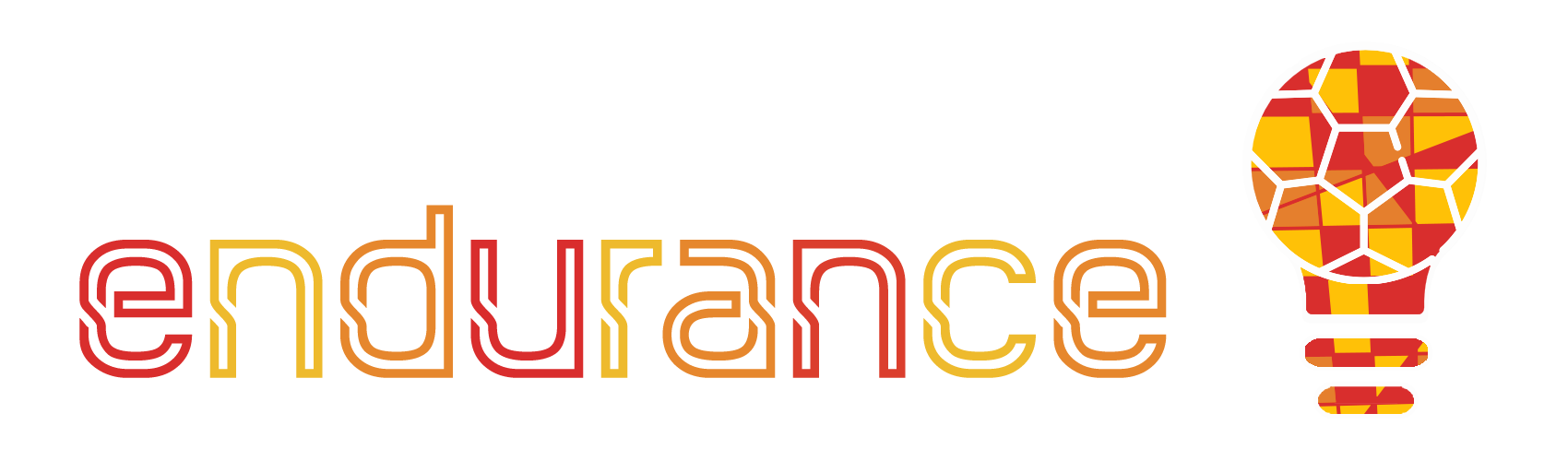 2. Životný cyklus projektu
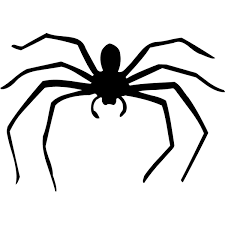 Vyhýbanie sa nástrahám... časť 2. 

Bez ohľadu na kontext by riadenie projektov malo vždy spĺňať niekoľko základných pravidiel:

Vyhýbajte sa nepodstatným veciam,	(Keep It Simple & Smart)
Stanovte si ciele, ktoré sú náročné a motivujúce, realistické a pútavé
Buďte veľmi konkrétni a priami: používajte jednoduchý jazyk 
Uveďte ostatných do stavu aby veciam rozumeli…nie si ich interpretovali
Nečakajte s riešením problému
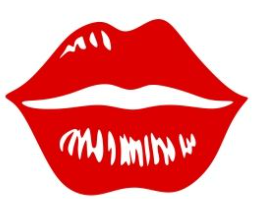 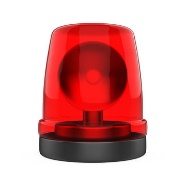 Podpora Európskej komisie na výrobu tejto publikácie nepredstavuje súhlas s obsahom, ktorý odráža len názory autorov, a Komisia nemôže byť zodpovedná za prípadné použitie informácií, ktoré sú v nej obsiahnuté.
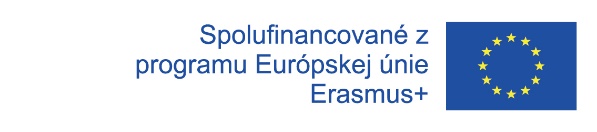 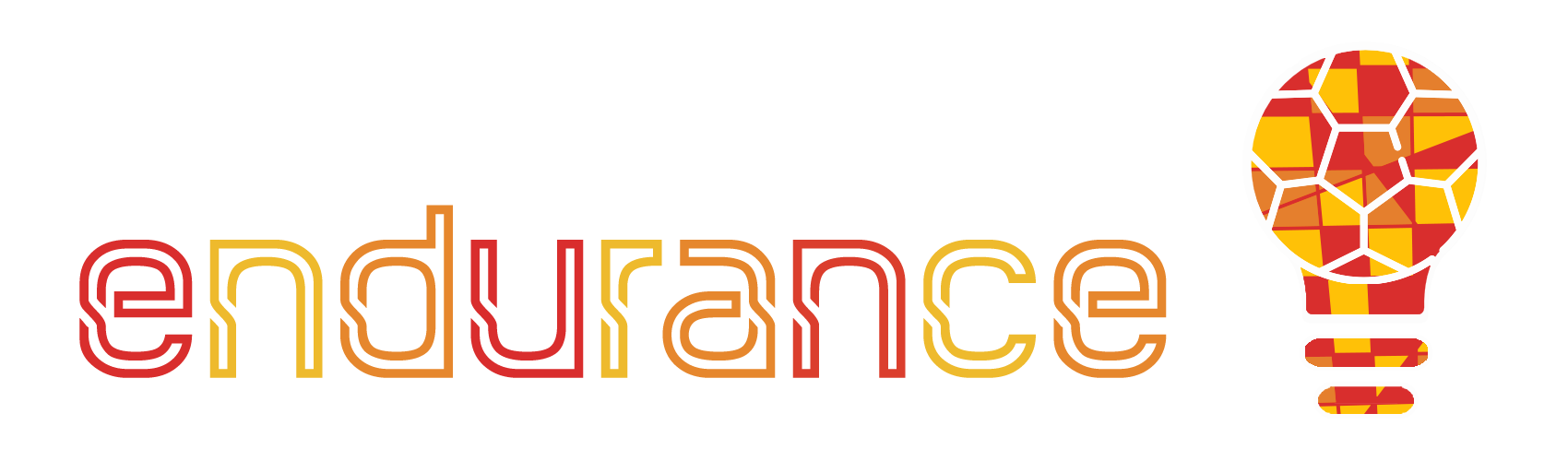 Sumarizácia
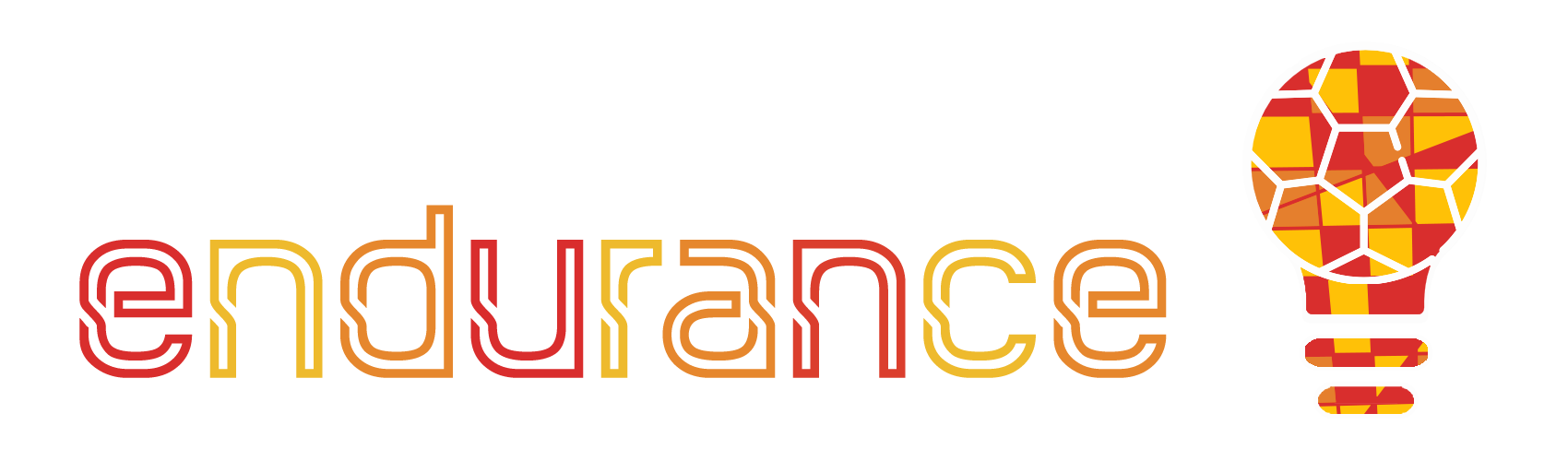 Projektový manažment ako prístup
Myslenie, ktoré sa usiluje o EFEKTÍVNOSŤ a ÚČINNOSŤ.

Uplatňovanie procesov, metód, zručností, vedomostí a skúseností na dosiahnutie konkrétnych cieľov projektu
Konsolidácia prierezových činností pre hladkú implementáciu
Komunikácia
Projektový manažment 
Vyhýbanie sa bežným nástrahám
Vykonávanie monitorovacích a hodnotiacich činností - čo sme sa naučili?
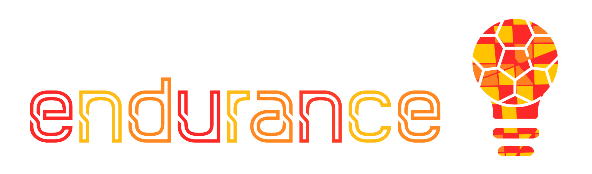 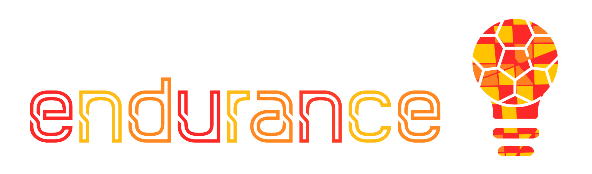 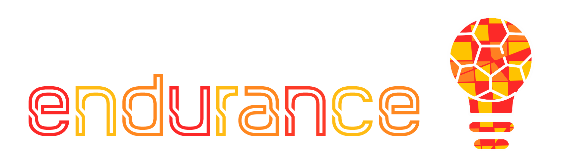 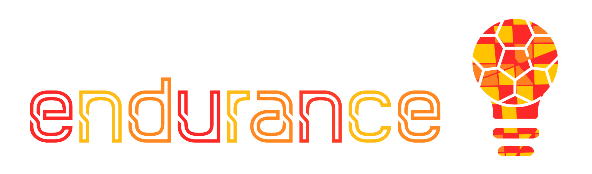 Životný cyklus projektu
Návrh myšlienky projektu
Plánovanie zdrojov 
Realizácia horizontálnych aktivít
Formálne ukončenie a zhrnutie
Podpora Európskej komisie na výrobu tejto publikácie nepredstavuje súhlas s obsahom, ktorý odráža len názory autorov, a Komisia nemôže byť zodpovedná za prípadné použitie informácií, ktoré sú v nej obsiahnuté.
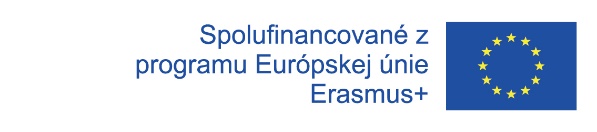 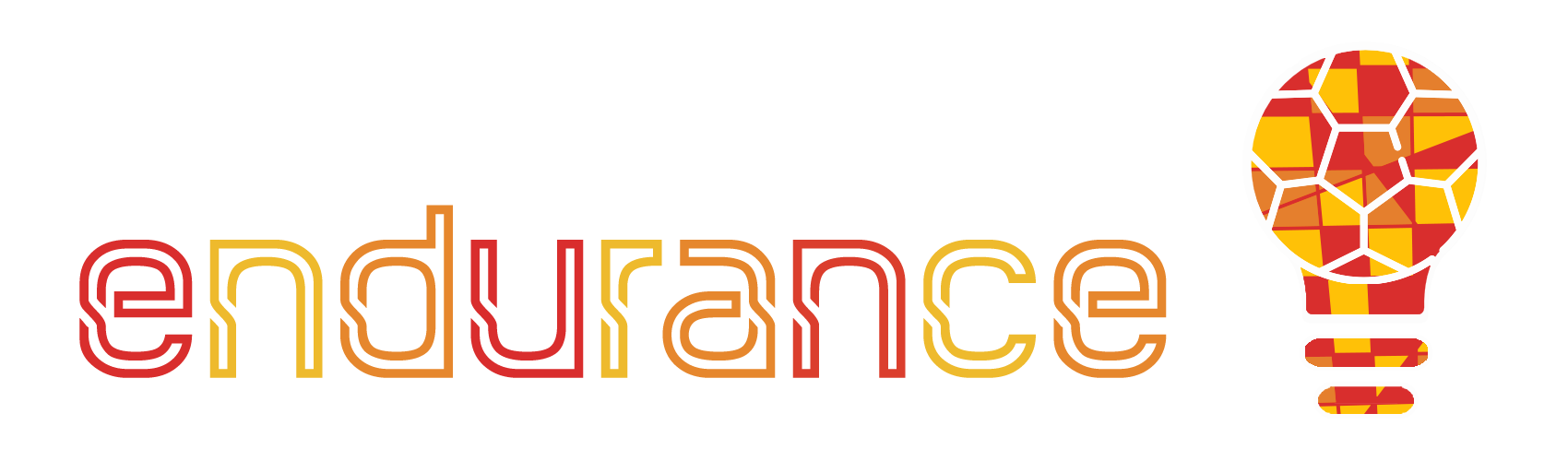 Test na sebahodnotenie
Otázka číslo 1: 
Čo je Projektový manažment

Otázka číslo 2:
Aké sú kľúčové piliere projektového manažmentu?

Otázka číslo 3: 
Aké sú typické fázy životného cyklu projektu?

Otázka číslo 4:
Čo máme na mysli pod pojmom efektívnosť?

Otázka číslo 5: 
O čom je komunikačný pracovný balík?
Podpora Európskej komisie na výrobu tejto publikácie nepredstavuje súhlas s obsahom, ktorý odráža len názory autorov, a Komisia nemôže byť zodpovedná za prípadné použitie informácií, ktoré sú v nej obsiahnuté.
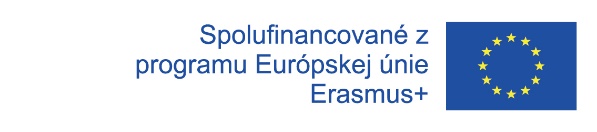